Как сделать цветок нарцисса из бумаги
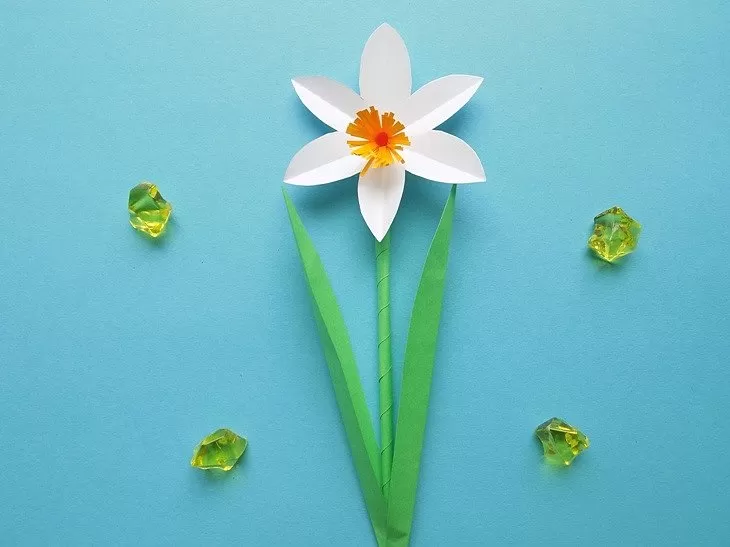 В этом мастер-классе мы покажем процесс изготовления нарцисса.
Для создания цветочка нарцисса мы приготовили:

бумагу оранжевого, белого и зеленого цвета,
клей ПВА,
ножницы,
карандаш.
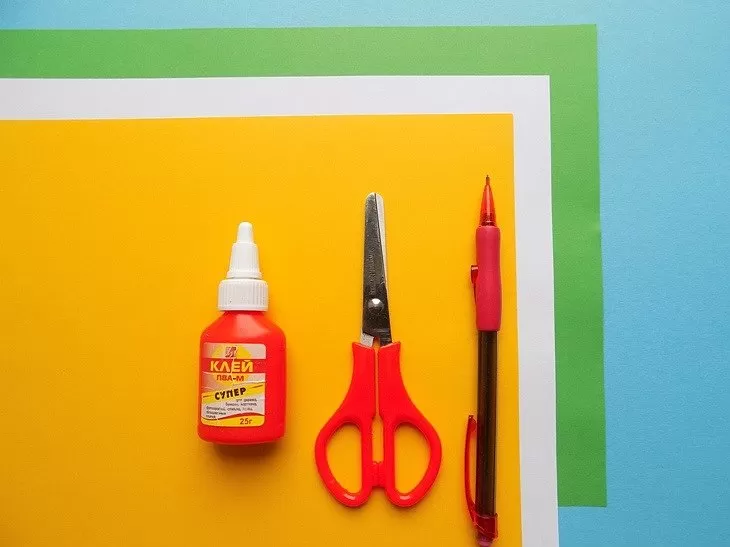 Цветок нарцисса, как правило, имеет 6 лепестков (если не рассматривать его махровые формы). Поэтому нам нужно сделать сначала заготовку для самого цветочка. Для этого будем использовать бумагу белого цвета, а точнее, приготовим из нее квадрат размером примерно 10х10 см.
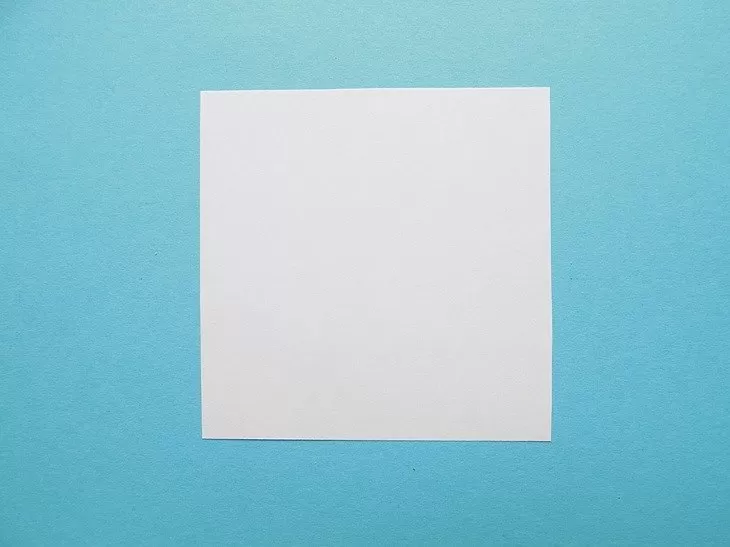 Складываем этот белый квадрат пополам.
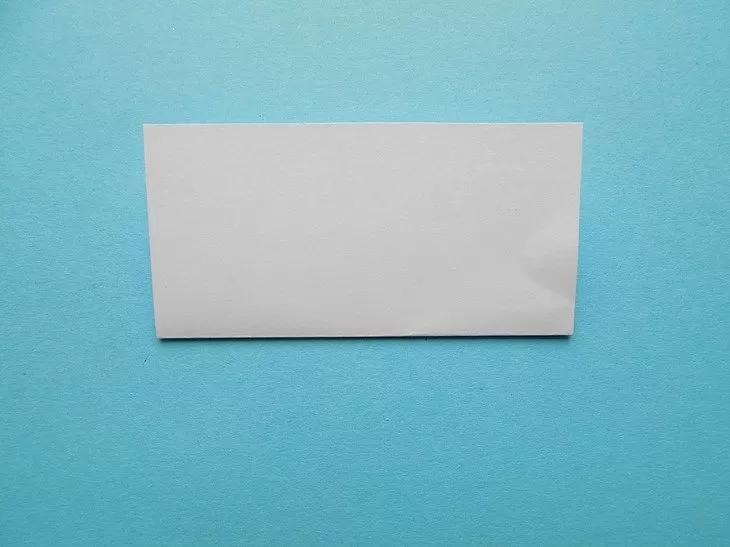 Теперь нам нужно сделать на нем сгибы под углом 60 градусов. Этот этап во многом напоминает изготовление заготовки для снежинок, когда требуется сделать 6 ее лучиков. Сначала загибаем одну сторону под этим углом.
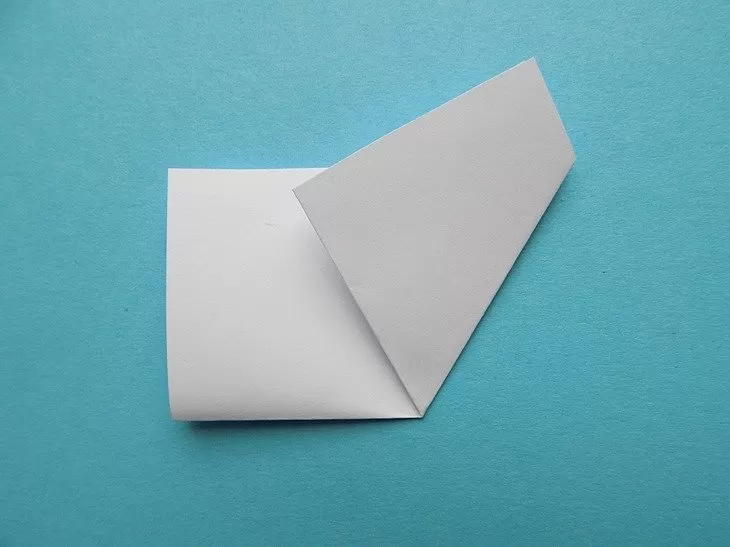 Затем с левой стороны выполняем симметричный сгиб.
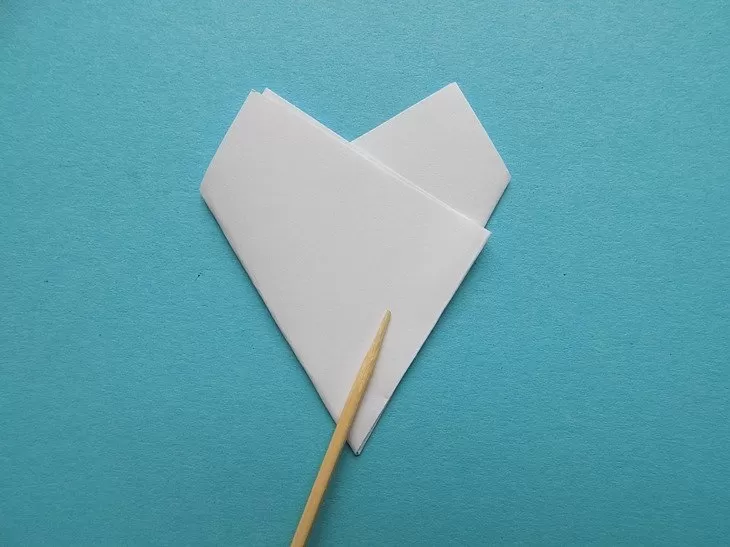 Теперь карандашом можно наметить контуры будущих лепестков нарцисса. Сделаем это следующим образом.
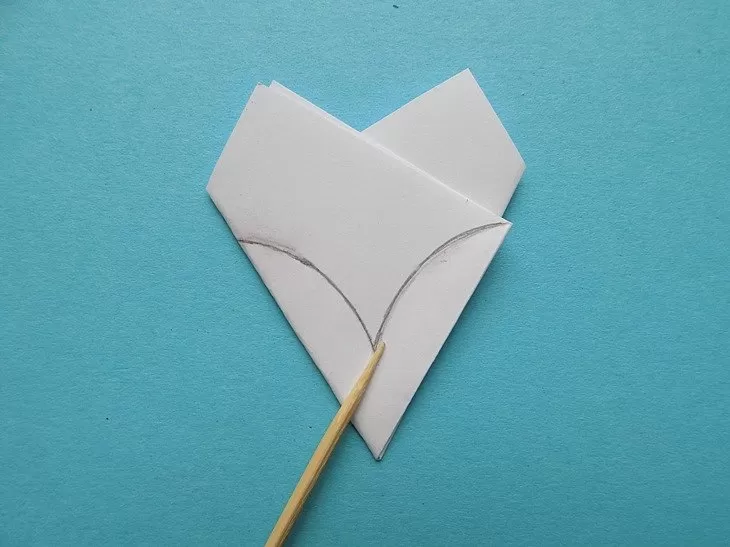 Вырежем ножницами заготовку для наших лепестков
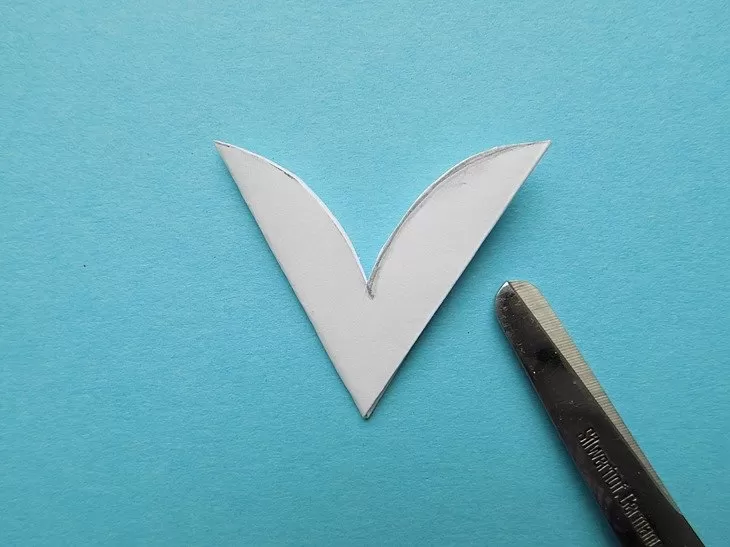 Развернем ее, а продольные сгибы расположим в одну сторону (вниз).
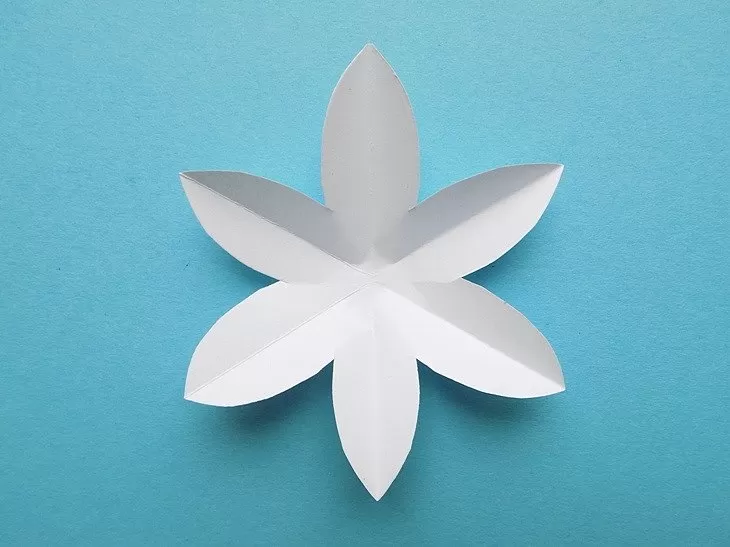 Для серединки нарцисса из оранжевой бумаги вырежем небольшой прямоугольник
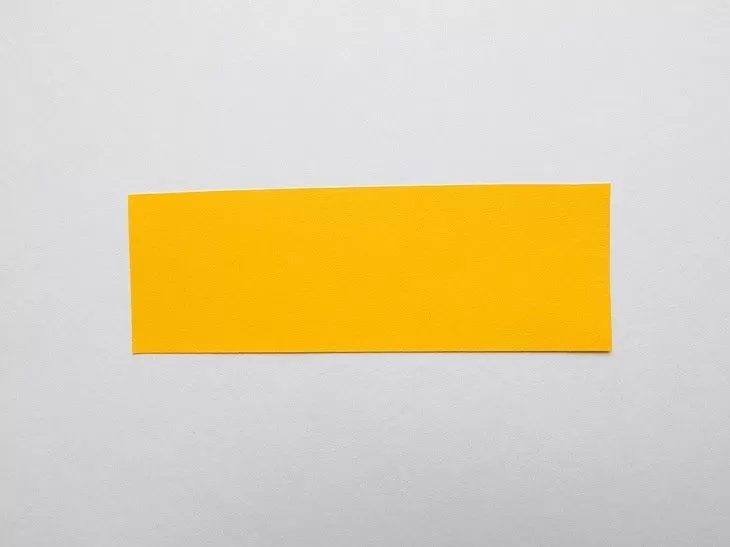 С одной его стороны выполним ножницами частую бахрому.
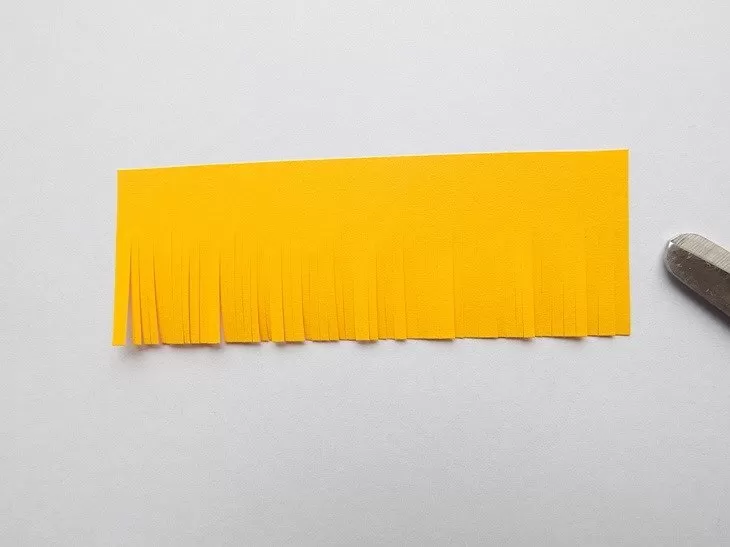 Теперь свернем прямоугольник в трубочку, а край закрепим с помощью клея ПВА.
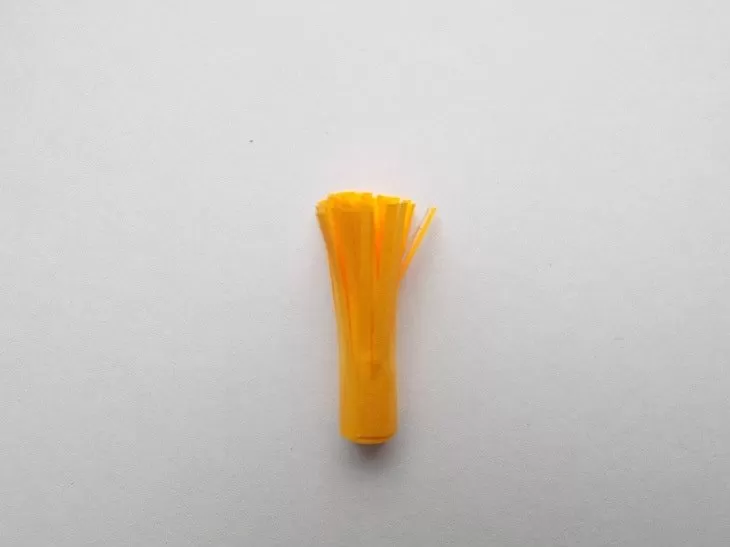 Приклеим оранжевую серединку в центр белого цветка.
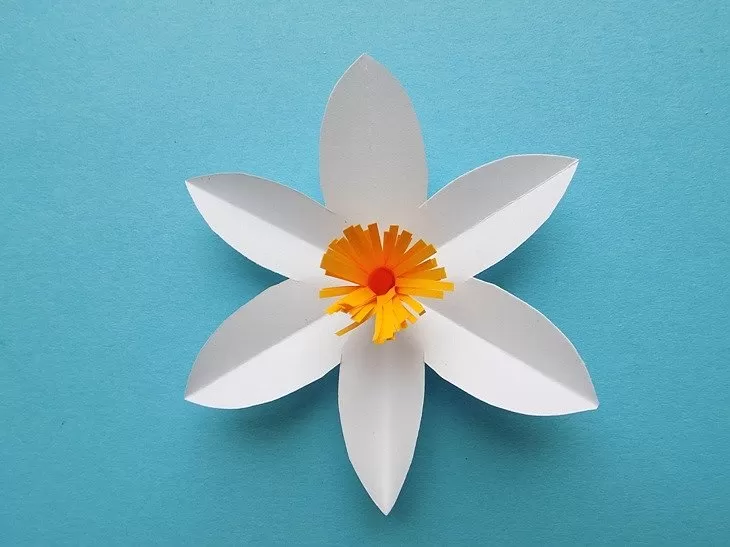 Займемся стебельком нашего цветка. Для этого нам потребуется прямоугольник, вырезанный из зеленой бумаги.
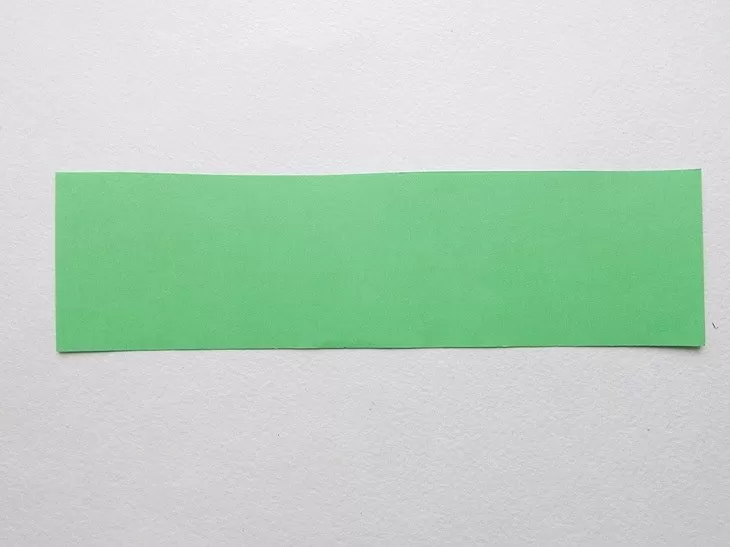 Скрутим его в плотную трубочку, начиная с угла. Не забудем закрепить край с помощью клея.
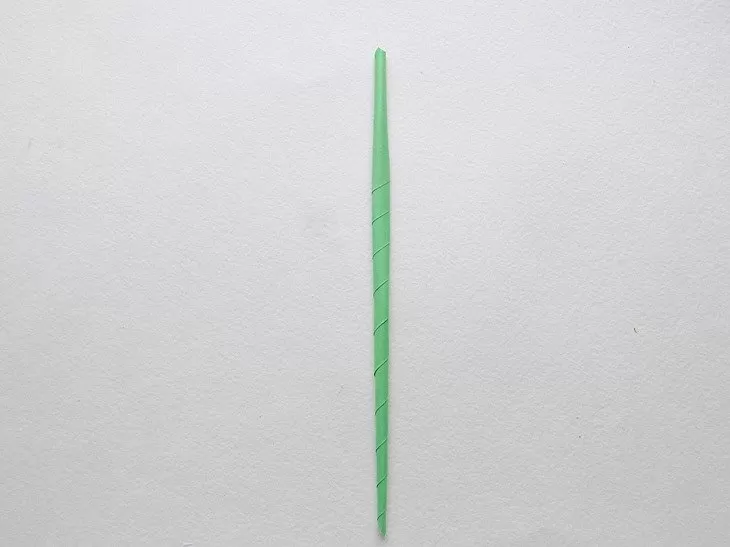 В месте крепления цветка трубочку следует немного приплющить.
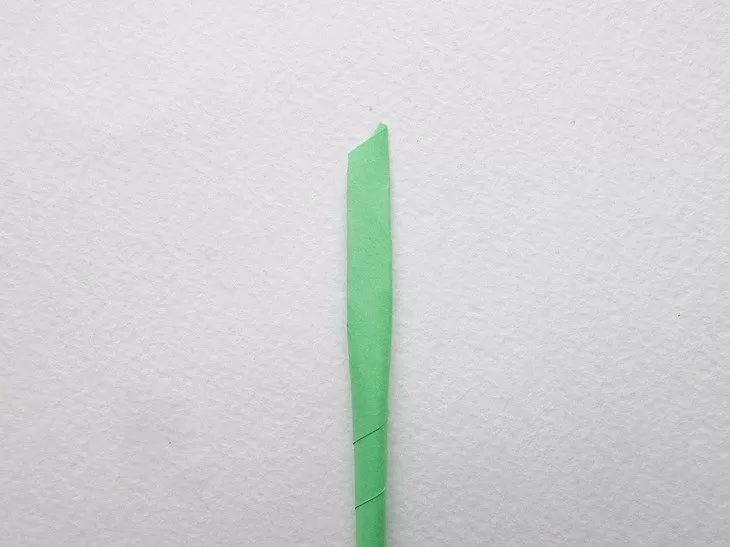 С помощью клея ПВА фиксируем в это место цветок.
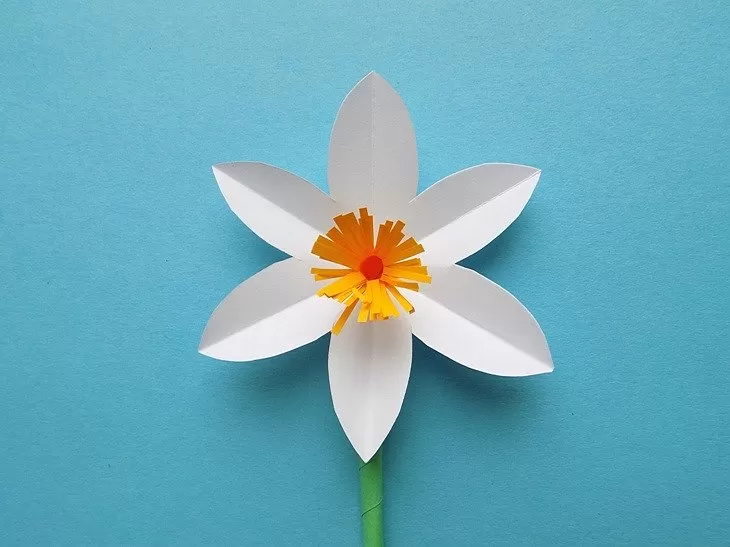 Осталось сделать листочки. У нарцисса они длинные и узкие, вырезаем из зеленой бумаги пару таких листочков.
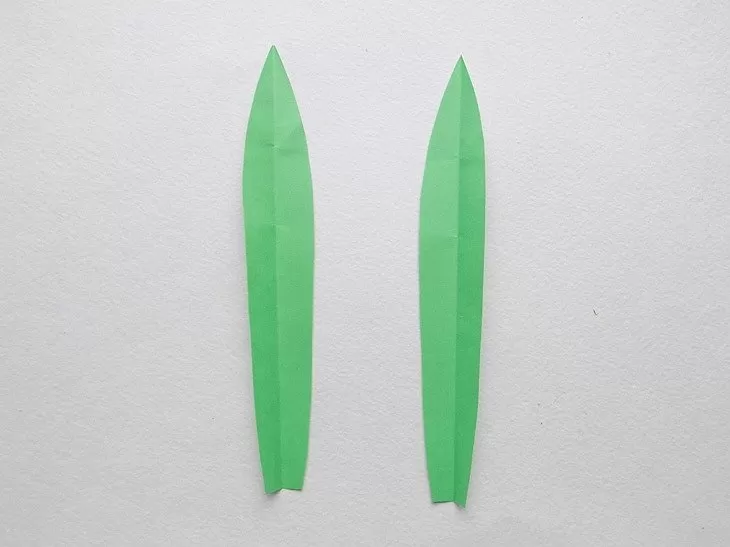 Приклеиваем их в нижней части стебля
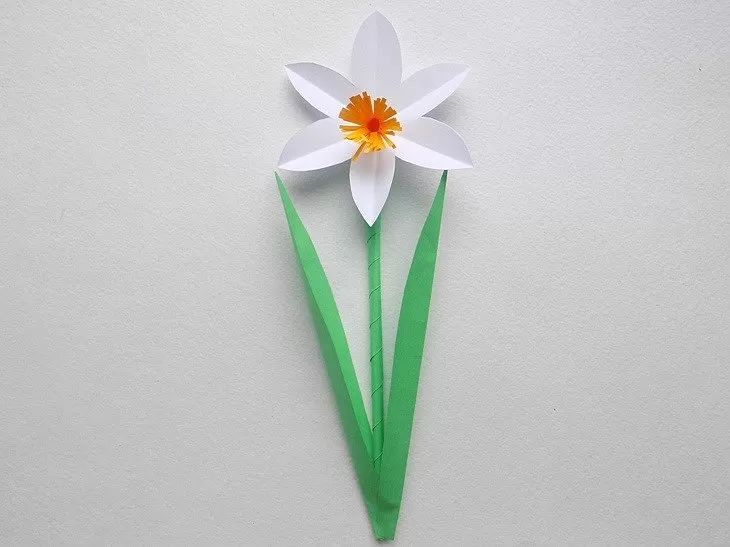 Наш нарцисс из бумаги готов!
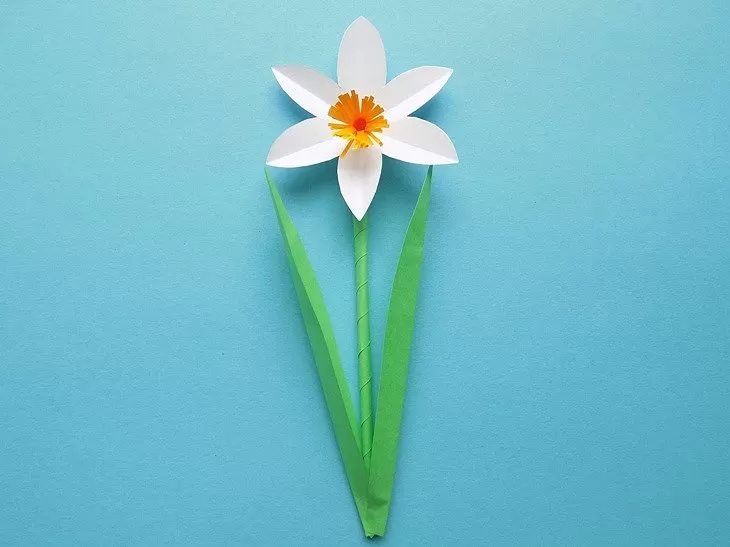